FONTANCIRCULATION
Dr Madhusudan Raikar
Senior Resident, 
Dept. of Cardiology,
Medical College, Calicut
CONTENT OF DISCUSSION
Introduction 
The ‘Fontan’ concept
Indications for Fontan Operation
Evolution of Fontan Operation
Fontan physiology
Sequelae of Fontan Operation
Treatment of Circulatory Failure
Complications of Fontan Operation
Post-op follow up
Long term results
INTRODUCTION
Normal post natal cardiovascular system consists 

double circuit connected in series
—systemic
—pulmonary 

powered by a double pump
     —the right and left heart
Many complex cardiac malformations - one functional ventricle (univentricular heart)

Maintains systemic and  pulmonary  circulation - not connected in series but in parallel 

Major disadvantages
arterial desaturation
chronic volume overload to single ventricle(SV) – in due course impairs ventricular function
Effects of chronic volume overload on SV :

Dilatation of atrium and ventricle
Eccentric hypertrophy
Spherical remodelling with reorientation of wall fibers
Annular dilatation causing progressive AV valve regurgitation
Hemodynamic problems in univentricular heart arise from :

Lack of interventricular coupling
Volume overload on SV
Mechanics of morphologic RV vs. LV
Morphology and functional state of AV valves
Degree of mixing within SV
Pulmonary vascular resistance (PVR)
Presence of pulmonic or subaortic stenosis
THE ‘FONTAN’ CONCEPT
1971, Francis Fontan and Baudet – new approach
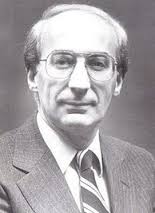 Fontan Circulation
The systemic venous return enters the pulmonary circulation, without an interposing ventricle, and
All shunts at the venous, atrial, ventricular and arterial level are interrupted
Thus places the systemic and pulmonary circulations in series driven by a SV

post capillary energy - no longer wasted in systemic veins, but collected and used to push blood through lungs
Advantages of a Fontan circuit : 
(near) normalisation of the arterial saturation
abolishment of chronic volume overload on SV

Cost for such circulation :  
Chronic systemic venous hypertension and congestion
decreased cardiac output, both at rest and during exercise 

Cardiac output - no longer determined by heart, but by the transpulmonary flow (in turn regulated by PVR)
Paradox of Fontan Circulation
Normally, good hemodynamic state has low pressure in IVC(< 10 mmHg) and mPAP atleast 15 mmHg.

In fontan, systemic venous hypertension and pulmonary arterial hypotension

This pressure gradient  driving force for PBF, assissted mechanically by thoracic muscles and respiratory function.
INDICATIONS FOR FONTAN CIRCUIT :
Cardiac malformation and a single functional ventricle resulting from
dysfunctional heart valve 
absent or inadequate pumping chamber

Most common CHDs palliated with fontan circulation :
Tricuspid atresia
Pulmonary atresia with intact ventricular septum 
Hypoplastic left heart syndrome
Double-inlet ventricle

d-TGA is never palliated with fontan circulation
Ideal Patient For Fontan :              1978, Choussat et al
Original criteria proposed for Fontan completion (TEN commandments) 

age > 4 and < 15 years
normal sinus rhythm
normal systemic venous connections
normal right atrial volume
Mean PA pressure ≤ 15 mmHg
pulmonary vascular resistance < 4 Woods units/m2
adequate-sized PA (PA to aortic diameter ratio ≥ 0.75)
left ventricular ejection fraction ≥ 60%
Competent mitral valve (absence of mitral valve insufficiency)
absence of PA distortion
With increasing experience, criteria have become more flexible

2 most important commandments in present era:

Pre-op impaired ventricular function and

Elevated PA pressures
Cardiac Catheterization For Pre-fontan Evaluation :
Patency of glenn shunt with analysis of PA anatomy :

Good sized PA without distortion
Confluence stenosis (stenosis > 50% as compared to adjacent segment)
Presence or absence of anomalously draining pulmonary veins in levophase
Any significant decompressing venovenous collaterals (>2 mm)
IVC angiogram :
Rule out interrupted IVC
Rule out stenosis / duplication of IVC
Drainage pattern of hepatic veins

Ventriculogram :
Ventricular contractility
AV valve regurgitation
Systemic outflow obstruction
Presence or absence of antegrade flow from ventricle to PA
Hemodynamic evaluation :
PA pressures (systolic / diastolic / mean)
PVR
Ventricular end diastolic pressures

2 most important cath data (both mandatory)
PA pressure
PVR
Is cardiac catheterization mandatory?
NO

Alternative – cardiac MRI

Consensus opinion – pre-op cath study must
Only valid method to measure PVR
Abnormal aortopulmonary / venovenous collaterals identified (can be embolized at same instance)
EVOLUTION OF FONTAN OPERATION :
Since its original description, the Fontan circuit has seen numerous modifications.

Helped advance the procedure and improved patient outcomes.

In early 1980s, NORWOOD -“novel Concept” 
using the RV in HLHS to serve the systemic circulation.

This discovery created a large new population of candidates for Fontan palliation.
Atrio-Ventricular Connection :
In early yrs, a power source other than the main ventricle was believed to be necessary.

Closed the ASD and interposed a valved homograft b/w the RA and the small RV.

Bjork and colleagues (modified approach)
valveless RA to RV connection using a pericardial onlay patch.

Completely abandoned 
poor results 
high incidence of reoperations.
Atrio-Pulmonary Connections
Concept : hypertrophied RA in tricuspid atresia could act as a pump.

Initially, inlet and outlet valves were incorporated using aortic / pulmonary homograft valve. (became evident - not necessary)

Kreutzer and colleagues, used pulmonary valve b/w RA to PA.
Original Fontan Procedure
SVC to RPA anastomosis (Glenn 	shunt) 

 Anastomosis of RA appendage to LPA 	directing IVC flow through a 	valved homograft

Placement of a valved homograft at 	the IVS-RA junction 

Closure of the atrial septal defect
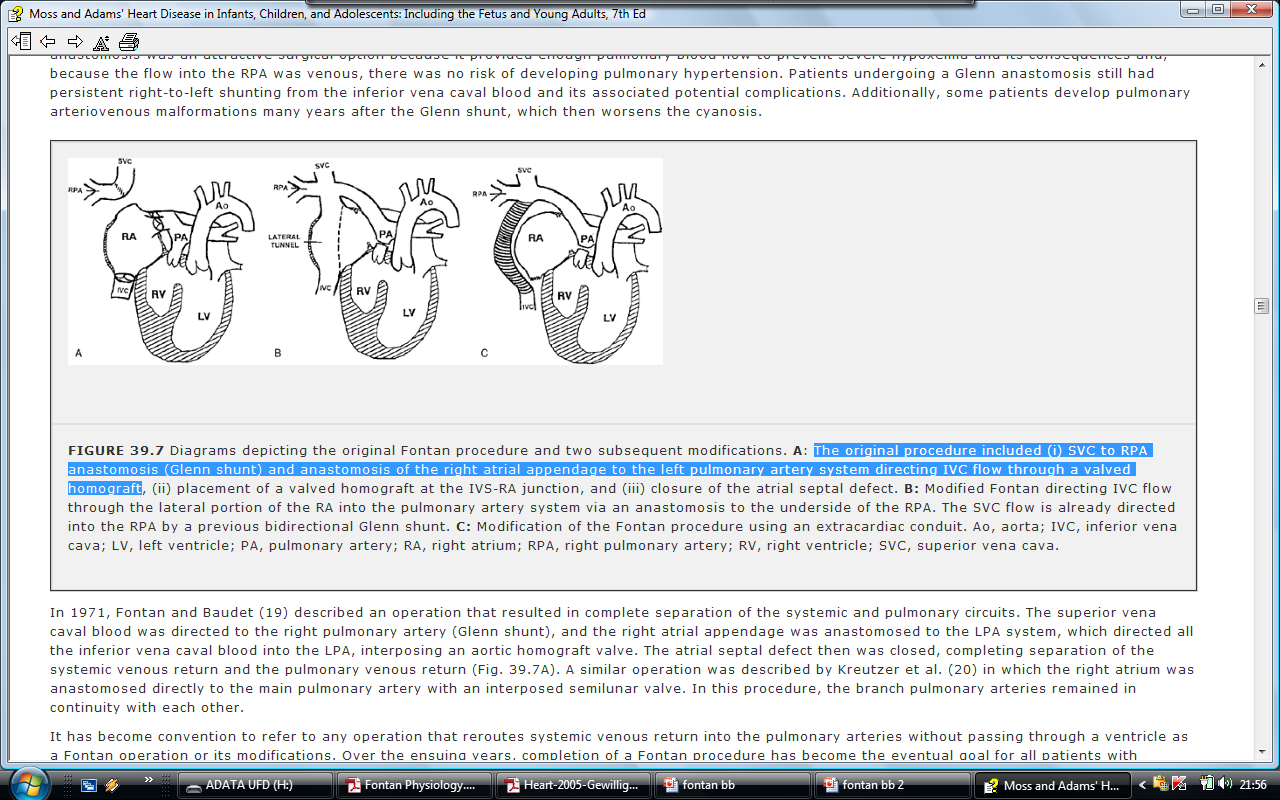 Problems :
RA dilated and lost contractile function  
Turbulence and energy loss  
Decreased pulmonary blood flow
Stasis and thrombosis

Right atrial–pulmonary circuits  - obsolete
Total Cavo-Pulmonary Connection
In 1987, de Leval et al (lateral tunnel)
direct connection between each vena cava and PA
Bypass the right atrium and right ventricle

In 1990, Marcellati (extra cardiac fontan) 
extra cardiac interposition graft b/w IVC and PA.

Advantages :
More efficient cavopulmonary blood flow
reduce risk for arrhythmia and thrombosis
Modern Fontan procedure involves connecting SVC and IVC to the RPA

Originally  performed at the same time

Resulted in a marked increase in blood flow to the lungs 
pulmonary lymphatic congestion and pleural effusions

No longer performed together
Currently total cavopulmonary Fontan circulation done in two stages :  

  To allow body to adapt to different hemodynamic   			states 

    Reduce overall surgical morbidity and mortality

    Allows a better patient selection and intermediate 			preparatory interventions
As no ventricle to pump blood through the lungs, elevated PAH - absolute contraindication

At birth, impossible to create a Fontan circulation
PVR is still raised for several weeks
 
Caval veins and pulmonary arteries - too small
Present Day Fontan
Initially in the neonatal period, management must aim to achieve : 
Unrestricted flow from the heart to the aorta  
coarctectomy
Damus- Kaye-Stansel
Norwood repair
Well balanced limited flow to the lungs  
pulmonary artery band
modified Blalock-Taussig
Unrestricted return of blood to the ventricle 
Rashkind balloon septostomy
Bidirectional Glenn Shunt / Hemi-fontan
At 4–12 months of age

First half of creating a total cavopulmonary circulation circuit

End-to-side anastomosis between  SVC & RPA

RPA is not divided, resulting in blood flow from the SVC into the right and left PA 

Children  may remain cyanotic because blood from the IVC is not directed to the lungs
Bidirectional Glenn Shunt / Hemi-fontan
Cardiac end of divided SVC - attached to MPA or under surface of RPA

Lower stump of SVC - connected to IVC with a conduit 

Open end of SVC - oversewn or occluded with a PTFE patch  

Allows Fontan circulation to be completed  later
Completion of Fontan
When patients reach 1–5 years of age total cavopulmonary Fontan circuit is completed

IVC connected to  pulmonary artery with a conduit

SVC flow is already directed into the RPA by a previous bidirectional Glenn shunt
Total cavo-Pulmonary connection can be done in 2 methods :
Internal conduit  - pass through the right atrial chamber 

External conduit - run completely outside the heart to the right side of the right atrium
Intra-atrial Tunnel Method
Conduit is constructed with both the lateral wall of the RA and prosthetic material

Inferior aspect of the tunnel is anastomosed to the IVC 

 superior aspect is anastomosed to the pulmonary arteries
Advantages :
Conduit enlarges as the child grows  - may be used in children as young as 1 year old

Decreased blood stasis and risk of thrombosis

Limited portion of RA exposed to high venous pressures (reduces risk of arrhythmias)

Coronary sinus remains in low pressure atrium (allows unimpended myocardial venous drainage)
Extracardiac Conduit Method
Usually  performed only in pts. > 3 years

PTFE  tube graft is placed between the transected IVC and the PA , bypassing RA.
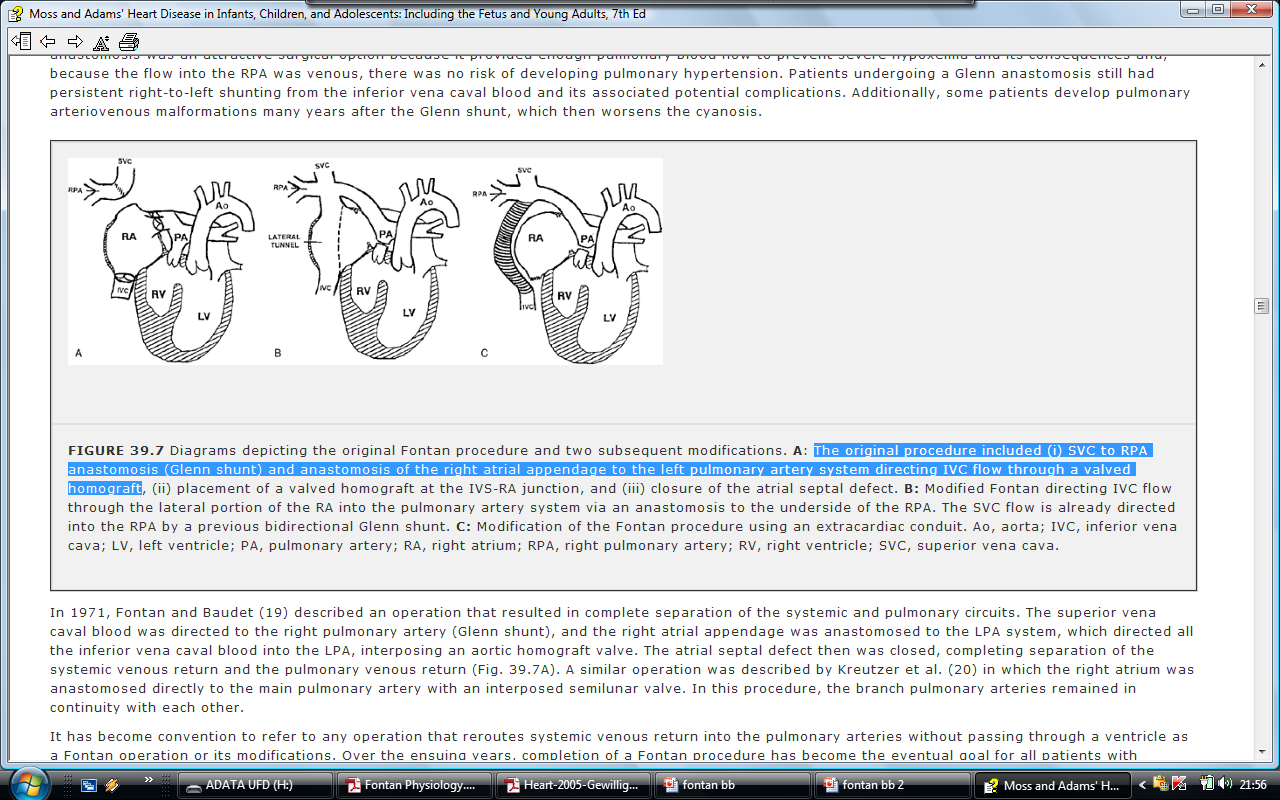 Advantages :
No or minimal CPB
Entire atrium is left with low pressure - less atrial distention, arrhythmia, and thrombosis.
Avoids RA incisions and extensive atrial sutures
Reduces risk of sinus node injury
Reduces incidence of post op arrhythmias

Disadvantages :
Cannot enlarge as the child grows
Performed only in child large enough to accept a graft of adequate size to allow adult IVC blood flow.
Risk of obstruction by thrombus formation or neo intimal hyperplasia
Fenestrated Fontan
small opening or fenestration may be created between the conduit and the right atrium

Functions as a pop-off valve (a right-to-left shunt) 
prevent rapid volume overload to the lungs
Limit caval pressure
Increase preload to the systemic ventricle
Increase cardiac output

cyanosis may result from the right-to-left shunt
Fenestrations decrease postop pleural effusions

May be closed after patients adapt to  new hemodynamics

Now, fenestrations are seldom created during the completion of the Fontan 
improved patient selection and preparation
improved staging
FONTAN PHYSIOLOGY
Man-made neoportal system, where one capillary bed pools blood into another capillary bed without receiving energy from a pump.

critical bottleneck within this circulation.

Output through a bottleneck is determined by 
pressure just above (systemic veins) and below (pulmonary veins) the bottleneck
resistance within the bottleneck (PVR)
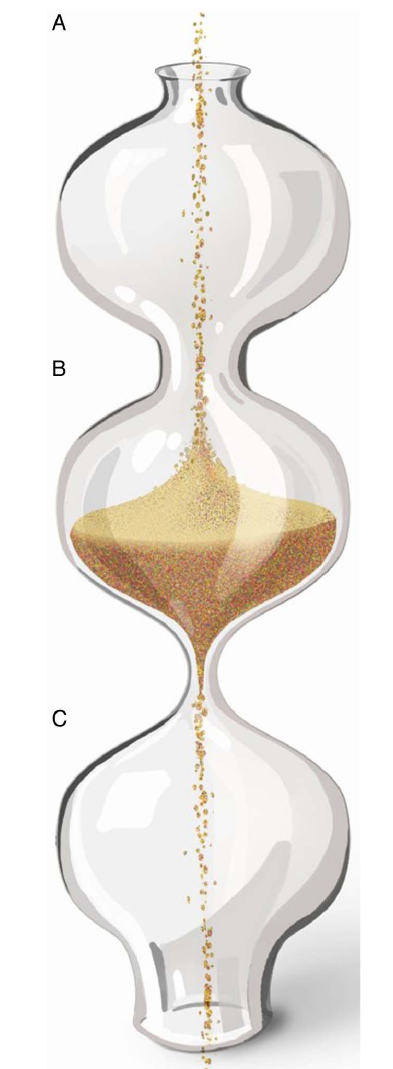 Bottle neck concept
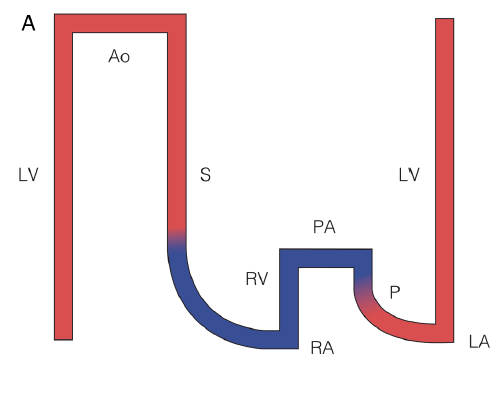 Normal biventricular circulation
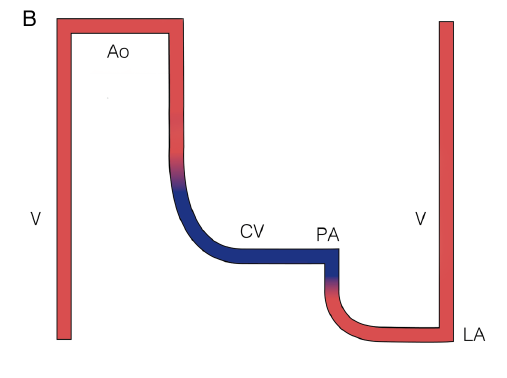 Early fontan circulation
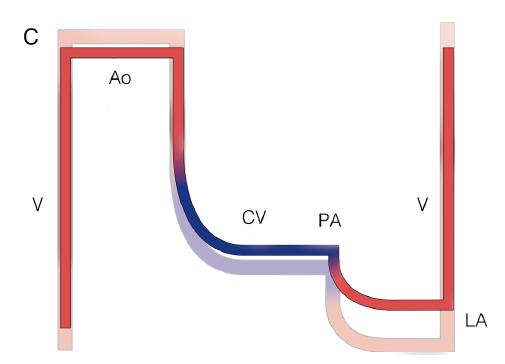 Late fontan circulation
Role of ventricle in fontan circuit
no longer controls the cardiac output

nor decreases the extent of congestion in the systemic veins

Only pumps the output allowed by Fontan circuit

Deteriorates over time by increasing its end-diastolic pressures

Further worsens systemic venous congestion and reduces output
Throughout the Fontan strategy, the ventricle is exposed to different and extreme loading conditions.

During fetal life and the initial palliation, the SV is volume overloaded (250%–350% for BSA)

At the time of Glenn shunt, the volume load on the SV is reduced to about 90% for BSA.

At completion of Fontan circuit reduces down to 50%–80% for BSA

Volume overloaded and overstretched  overgrown and severely deprived.
Chronically decreased preload leads to arterial vasoconstriction and increased afterload for the ventricle

Hence shows both systolic and diastolic dysfunction

vicious cycle : low preload  remodelling  reduced compliance and increasing filling pressures  decreases preload

The ventricle - not the critical bottleneck, but the diastolic suction required for forward flow.

diastolic dysfunction evolves from a minor to a major contributor of the failing circulation
Use of  ACE inhibition in Fontan patients
Enalapril or placebo was given for 10 weeks in 18 pts. approx. 14 yrs after Fontan operation

Tendency to worsen exercise performance

Reduced incremental cardiac index during exercise in the patients receiving enalapril



Kouatli et al ,Enalapril does not enhance exercise capacity in patients after Fontan procedure. Circulation Sep 2 1997;96(5):1507–12.
Many patients continue to receive ACE inhibition, in the hope of a beneficial effect when given chronically

 It is possible that there are subgroups that may benefit  e.g. severe systolic dysfunction

Presently no evidence for this therapy being beneficial
Relationship b/w CO,PVR and contractility
Increase in contractility (systolic function) will not lead to 	increases in cardiac output at rest.

No role for inotropes as preload is limited
Fontan Fenestration
In any bottleneck, upstream congestion and downstream limited flow can be mitigated if adequately bypassed.

Advantages :
improvements in cardiac output 
decrease in venous congestion

Disadvantages :
arterial desaturation.
Green line - Good fontan

Red line – Bad fontan
Exercise and Fontan circulation
Normal individuals increase their PBF significantly during peak exercise.

Reduction in PVR 
vasodilation and 
recruitment of segments

Increased RV work 
flow acceleration 
increased systolic pressures up to 70 mm Hg.
Pulmonary artery flow in Fontan is relatively low velocity and laminar 

Different to the normal pulsatile flow of pulmonary vascular bed in normal circulation

Release of nitric oxide from the endothelium is dependent on pulsatile flow in the normal circulation



Experimentally, reducing pulsatility leads to reduced NO production and an increase in vascular resistance 
Nakano T et al,  Pulsatile flow enhances endothelium-derived nitric oxide release in the peripheral vasculature. Am J Physiol Heart Circ Physiol Apr 2000;278(4):
Pulmonary vasculature in fontan
Black line – Normal 

Green line – Good pul vascular growth

Yellow line – Poor pul vascular growth
Growth and development of pulmonary arteries during infancy prior to the Glenn shunt is crucial.

Initial palliative procedure (banding or shunt) - most important intervention and determinant of good Fontan haemodynamics.

Current strategy :
very limited period of controlled pulmonary ‘overflow’ and catch-up growth. 
using small shunts to avoid a volume-overloaded ventricle
Evolution of PVR with age
SEQUELAE OF FONTAN OPERATION
Perioperative mortality : 3-5 % (< 2 % in recent data)

Overall survival 
5 yrs – 86%
10 yrs – 81%
15 yrs – 73%

10 yr survival (lateral tunnel) – 87%

10 yr survival (extracardiac) – 92.4%
Independent predictors of mortality: 
Pre-op high PA pressure
Severe infection in early post-op period
Early morbidities :
Pleural and pericardial effusion
Low cardiac output
Sinus node injury
Pulmonary and systemic venous obstruction
Factors asso. with long term morbidity:
Progressive ventricular dysfunction
Systemic venous hypertension
RA distension (classical)
Thromboembolic episodes
Worsening cyanosis
Heterotaxy syndromes
Significant AV valve regurgitation
NYHA class III / IV (pre-op)
Elevated PA pressure (pre-op)
TREATMENT OF CIRCULATORY FAILURE :
Treatment strategies:
open up the bottleneck (decrease impedance of neoportal system)

bypass the bottleneck (fenestration)

increase the pressure before the bottleneck (systemic venous pressure) 

enhance run-off after the bottleneck (ventricular suction).
Increase in Systemic Venous Pressures
Temporarily increase cardiac output during exercise (up to 30 mm Hg)

Chronic high venous pressures in excess of 18–20 mm Hg - poorly tolerated 

Results in
Congestion (oedema, ascites, lymphatic failure)
progressive veno-venous collaterals with cyanosis. 

Use of Diuretics – worsens preload .
Decrease in impedance in neoportal system
conversion to cavo-pulmonary connection (in older circuits).

Early detection and Mx of focal areas of stenosis, hypoplasia, distortion or excessive collateral flow.

Regular exercise and adapted breathing patterns (lowers PVR by vessel recruitment and vasodilation).
Work of breathing is a significant additional energy source to circulation in Fontan

Normal negative pressure inspiration has been shown to increase PBF after the atrial pulmonary connection and  TCPC



Redington AN, Penny D, Shinebourne EA. Pulmonary blood flow after total cavopulmonary shunt. Br Heart J Apr 1991;65(4):213–7
Philadelphia group (using magnetic resonance flow measurements)

estimated that approximately 30% of the cardiac output can be directly attributed to work of breathing in patients after the TCPC



Fogel MA,Weinberg PM, Rychik J, et al. Caval contribution to flow in the branch pulmonary arteries of Fontan patients Circulation Mar 9 1999;99 (9):1215–21.
Positive pressure ventilation
Increasing levels of PEEP during positive pressure ventilation is adverse to Fontan circulation 
Higher the mean airway pressure,  lower cardiac index
Maintain with minimum mean airway pressure compatible with normal oxygenation and ventilation 



Williams DB, Hemodynamic response to positive end-expiratory pressure following right atrium-pulmonary artery bypass (Fontan procedure). J Thorac Cardiovasc Surg Jun 1984;87(6):856–61y
Modification of PVR :
oxygen at altitude
sildenafil
bosentan
Inhaled iloprost

Modest haemodynamic improvements
Bosentan improves exercise capacity, exercise time and functional class in Fontan patients without serious adverse events or hepatotoxicity.


Anders Hebert et. al. Bosentan Improves Exercise Capacity in Adolescents and Adults After Fontan Operation: The TEMPO Study .circulation 2014
Ventricular suction
No lusiotropic drugs available currently.

Agents which alter contractility, heart rate or afterload – negligible effects.
Fenestration
Proven to improve cardiac output and reduce congestion.

Closing the fenestration - improved oxygen saturations both at rest and during exercise.

Secondary creation of a fenestration late in a failing but ‘pink’ Fontan – not well tolerated.

percutaneous fenestration may have a role while awaiting cardiac transplant.
COMPLICATIONS OF FONTAN OPERATION
Right Atrium (Classic Fontan Operation)
Dilatation – leads to 
Arrhythmias
Blood stasis – poor PBF and thrombosis
Atriotomy – injury to sinus node and conducting fibers

Treatment :
Conversion to extra cardiac cavopulmonary circuit
right atrial maze procedure (to reduce arrhythmia), 
right atrial reduction plasty, 
pacemaker
Inferior Vena Cava
Chronic venous hypertension leads to :
increased hepatic sinusoidal pressure and loss of venous pressure gradient
portal venous hypertension and hepatic dysfunction 
Portal hypertension - splenomegaly and portosystemic shunts. 
Hepatic encephalopathy
Cardiac cirrhosis
Hepatocellular carcinoma
Left Ventricle
Manifests as exercise intolerance

Causes of LV dysfunction :
Altered mechanics of ventricle in fontan circulation
congenital malformation – predispose to ventricular dysfunction, 
Previous surgical interventions 
morphologic RV or an indeterminate primitive ventricle,
AV valve regurgitation

High right atrial pressure  disadvantageous coronary blood flow  affects myocardial perfusion and function. 
Coronary sinus blood - surgically redirected to drain into the LA
Pulmonary Circulation
paradox of systemic venous hypertension (mean pressure, >10 mm Hg) and pulmonary artery hypotension (mean pressure, <15 mm Hg)

pulmonary arteries - morphologically abnormal (ie, small, discontinuous, or stenosed)

Stenosis or leakage of surgical anastomoses – adverse effect on PBF
Collateral Vessels And Shunts
increased risk for formation of pulmonary arteriovenous malformations (chronic underfilling). 

Significant right-to-left shunts and cyanosis

Causes :
Patent collateral vessels between systemic veins and pulmonary veins
Patent systemic veins that extend directly into the left atrium
Incomplete closure of ASD
Redirection of coronary sinus to LA
Fenestration fontan
Left-to-right shunts :
Aortopulmonary collateral vessels 

Results in
volume overload of the SV 
increased PBF and PA pressure
Coagulation abnormalities
Reason :
Dilated atrium 
low cardiac output
coagulation abnormalities associated with hepatic congestion 
chronic cyanosis–induced Polycythemia  
Additionally, 
protein C/S and antithrombin III deficiency(liver dysfunction), 
increased platelet reactivity
PLE 
(alter balance b/w pro- and anti-coagulants)
Increased frequency of pulmonary thromboembolic events

venous thromboembolism (3%–16% )

Stroke (3%–19%)

Massive pulmonary embolism - most common cause of sudden out-of-hospital death
No consensus on post op mode and duration of prophylactic anticoagulation
Aspirin – uncomplicated pts.
Full anticoagulation 
Previous thrombi
Spontaneous ECHO contrast
Arrhythmias 
Dilatation of atrial / venous structures
PLE

Protocol in JICSR,Bangalore
Oral anticoagulants – 1 yr post op
Switch over to oral antiplatelets
Restart oral anticoagulation – 10 yr post op
Severe Hypoxemia (Post-fontan)
Pts with fontan – baseline SpO2 94+2%

If severe desaturation (rule out)
Large fenestration
Intrapulmonary AV fistulae
Abnormal venovenous collaterals

If present needs percutaneous occlusion
Functional Status And Exercise Tolerance
Most patients lead a nearly normal life, including mild to moderate sport activities.

More than 90% of all hospital survivors are in NYHA functional class I or 2

Do well educationally and pursue variety of professions.

In time, progressive decline of functional status in some subgroups
Arrhythmia
Incidence 10-40% upto10 yrs after surgery

Heterotaxy syndromes are prone for rhythm disorders

Commonest arrhythmia :
Sinus node dysfunction (13-16%)

Intra-atrial re-entry or  atrial flutter
Refractory to anti arrhythmics
Deteriorates quickly into cardiac failure
Immediate direct current DC  version (safest therapy)
Full hemodynamic evaluation (1st manifestation of pathway obstruction)
Full Anticoagulation 
Conversion to extracardiac fontan

Ventricular arrhythmias - rare
Lymphatic System
Fontan circulation operates beyond the functional limits of lymphatic system

Affected by high venous pressure and impaired thoracic duct drainage

Leads to :
interstitial pulmonary edema or lymphedema.
pericardial effusions 
pleural effusions (often right-sided) 
Chylothorax (peri-op)
Protein-Losing Enteropathy
Relatively uncommon manifestation of failing Fontan circulation

Most freq lymphatic problem in long term follow up.

Cause is unclear.

Intestinal lymphangiectasia with leakage of lymphocytes, chylomicrons and serum proteins(albumin and Igs)
Loss of enteric protein may be due to elevated systemic venous pressure that is transmitted to the hepatic circulation

Lead to hypoproteinemia, immunodeficiency, hypocalcemia, and coagulopathy,

Clinical features :
Edema 
Ascites 
Immunodeficiency 
Fatiguability 
Hypocalcemia
Treatment Options For PLE
Diet :
High in calories
High protein content
Medium chain triglyceride fat supplements 
Low salt  

Diuretics 

Protein infusions(albumin, globulin) – weekly/monthly basis
Corticosteroids, heparin and octreotide have been tried

Resection of most affected part of gut

Cardiac transplantation with immunosuppressive therapy

Catheter interventions - fenestration
PLE is a relatively rare complication
In an international multicentre study involving 35 centres and 3029 patients with Fontan repair between 1975 and 1995, PLE occurred in 114 patients - 3.8%
Very poor prognosis
Five year survival rate was 59%

Mertens L et al. Protein losing enteropathy after the Fontan operation J Thorac and Cardiovasc Surg 1998;115:1063–73
Plastic Bronchitis
Rare but serious complication

1%–2% of patients

Noninflammatory mucinous casts form  in tracheobronchial tree and obstruct the airway

Exact cause unknown

may lead to the development of lymphoalveolar fistula and bronchial casts
Clinical features :
Dyspnea,
cough, 
wheezing, and 
expectoration of casts – 
severe respiratory distress with asphyxia, cardiac arrest, or death
Treatment :
Medical management is difficult 

Repeated bronchoscopy to remove the thick casts

Surgical ligation of the thoracic duct.
Reproduction/Pregnancy
Most females have normal menstrual patterns

Problems in pregnancy :
Right heart failure
Risk of Right-to-left shunt - decrease in arterial saturation 
Increased risk for venous thrombosis and pulmonary embolus

Successful pregnancy – rare but possible.

SpO2 < 85% - predictive of increased risk

Risk of CHD in fetus - unknown
POST-OP EVALUATION
Clinical assessment
Lab – CBC, LFTs, PT/INR
ECG
ECHO with color and tissue doppler
ETT
Holter monitoring 
Cardiac MRI – best modality
Cardiac catheterization
CARDIAC TRANSPLANTATION
Failing Fontan circulation can benefit from orthotopic cardiac transplantation. 

The main indications for transplantation: 
Heart failure
Intractable arrhythmias
Protein-losing enteropathy
Plastic bronchitis
Prognosis worser in Fontan failure than for other CHDs

Protein-losing enteropathy - reported to resolve in patients who survive for >1 mth after transplantation.

Predictors of morbidity and mortality :
Age at operation
Anatomic substrate for fontan operation
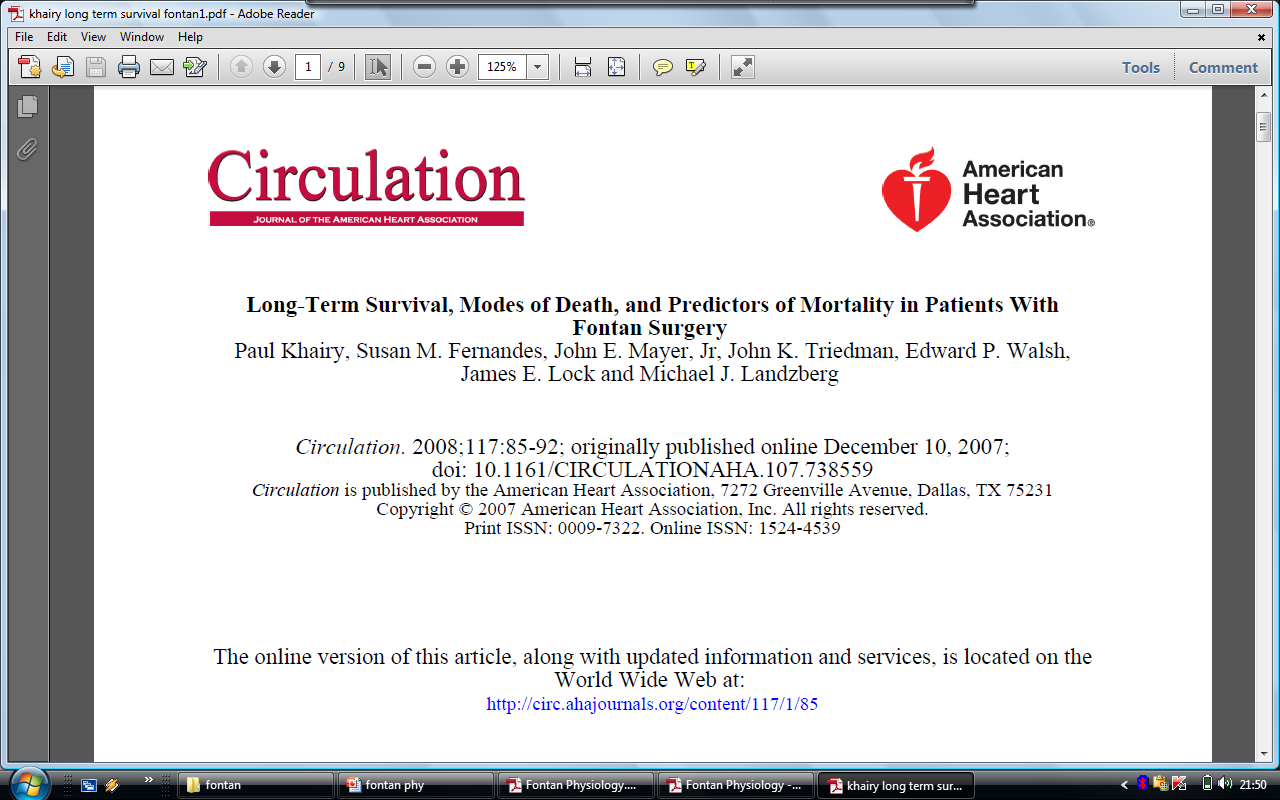 All patients having undergone Fontan surgery and follow-up at Children’s Hospital Boston were included if they were born before January 1, 1985, and lived

Type of Fontan surgery was classified into the following 4 categories: 
Right atrium (RA)–to–PA anastomosis
RA–to–right ventricle (RV) connection
Intraatrial lateral tunnel (LT)
Extracardiac conduit (ECC)
A total of 261 patients, 121 female (46.4%)
Had their first Fontan surgery at a median age of 7.9 years 
33 (12.6%) of which were fenestrated
Median follow-up of 12.2 years years
Type of first Fontan 
RA-PA connection in 135 (51.7%),
RA-RV in 25 (9.6%)
LT in 98 (37.5%)    
ECC in 3 (1.1%)
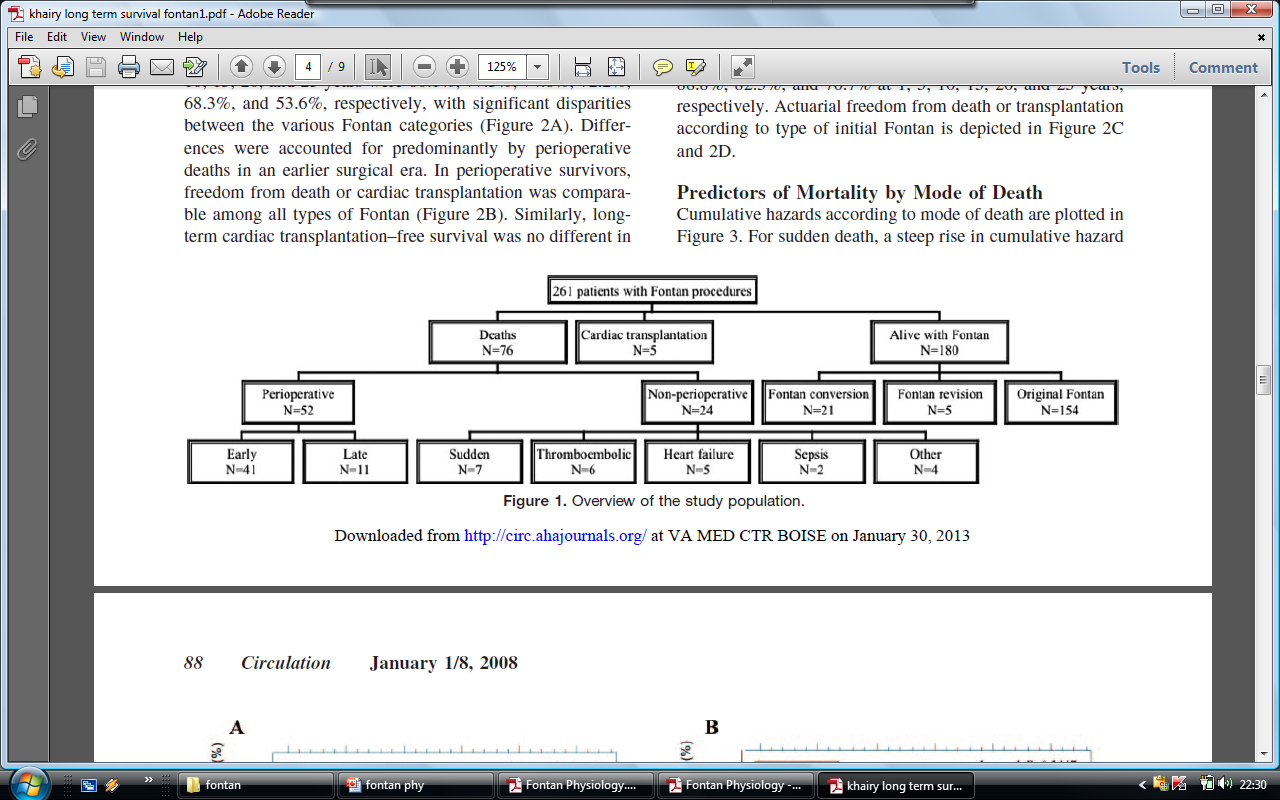 Perioperative Mortality
Of  52 perioperative deaths, 41 (78.9%) were early and 11 (21.1%) were late

Importantly, perioperative mortality rates decreased steadily over time

First Fontan surgery 
Before 1982  -36.7%
1982 to1989 - 15.7% 
1990 or later  - 1.9%
Long-Term Survival
Actuarial event-free survival rates at 1, 10, 15, 20, and 25 years were 80.1%,  74.8%, 72.2%, 68.3%, and 53.6%

Significant disparities b/w  Fontan categories mainly due to peri-op deaths in an earlier surgical era

In peri-op survivors, freedom from death or cardiac transplantation was comparable among all types
Death resulting from thromboembolism
occurred at a median age of 24.9 years
 
8.7 years after Fontan surgery

Actuarial freedom from thromboembolic death was 98.7% at 10 years and 90.8% at 25 years

All patients had RA-PA Fontan surgeries except for 1 patient with an LT
Predictors of Thromboembolic Death in Perioperative Survivors :
Atrial fibrillation 

Lack of aspirin or warfarin therapy 

Thrombus within Fontan
Heart Failure
Heart failure–related deaths occurred at mean age of 22.9

4.3 years after Fontan surgery

Actuarial freedom from death caused by heart failure was 99.5% at 10 yrs and 95.8% at 25 yrs

Risk factors were single RV morphology, higher postoperative RA pressure, and protein-losing enteropathy.
Conclusions
Leading cause of death was perioperative, particularly in an earlier era

Gradual attrition was noted thereafter, predominantly from thromboembolic, heart failure–related, and sudden deaths

 70% actuarial freedom from all-cause death or cardiac transplantation at 25 years
THANK YOU